时间管理培训PPT模板
Respect for the designer's achievements, 
welcome to download my works, thank you for your support!
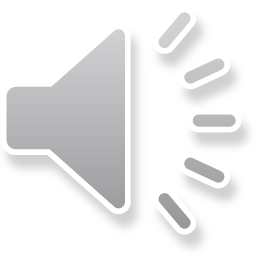 目录
01
03
单击此处添加文字标题
单击此处添加文字标题
CONTENT
02
04
单击此处添加文字标题
单击此处添加文字标题
01
单击此处添加文字标题
Respect for the designer's achievements,
 welcome to download my works, thank you for your support!
添加
文本
添加
文本
添加
文本
添加
文本
单击填加标题
单击填加标题
单击填加标题
单击填加标题
输入替换内容文本概述
输入替换内容文本概述
输入替换内容文本概述
输入替换内容文本概述
输入替换内容文本概述
输入替换内容文本概述
输入替换内容文本概述
输入替换内容文本概述
标题文本
标题文本
点击此处更换文本文本概述，点击此处更换文本文本概述
点击此处更换文本文本概述，点击此处更换文本文本概述
标题文本
标题文本
点击此处更换文本文本概述，点击此处更换文本文本概述
点击此处更换文本文本概述，点击此处更换文本文本概述
标题文本
点击此处更换文本文本概述，点击此处更换文本文本概述
标题
标题
标题
标题
1
2
3
4
标题文本
标题文本
标题文本
标题文本
点击此处更换文本文本概述，点击此处更换文本文本概述
点击此处更换文本文本概述，点击此处更换文本文本概述
点击此处更换文本文本概述，点击此处更换文本文本概述
点击此处更换文本文本概述，点击此处更换文本文本概述
标题文本预设
点击此处更换文本文本概述
标题文本预设
标题文本预设
点击此处更换文本文本概述
点击此处更换文本文本概述
标题文本预设
点击此处更换文本文本概述
标题文本
标题文本
点击此处更换文本文本概述
点击此处更换文本文本概述
标题文本
标题文本
S
W
点击此处更换文本文本概述
点击此处更换文本文本概述
O
T
02
单击此处添加文字标题
Respect for the designer's achievements,
 welcome to download my works, thank you for your support!
标题文本
标题文本
标题文本
标题文本
标题文本
点击此处更换文本文本概述点击此处更换文本
点击此处更换文本文本概述点击此处更换文本
点击此处更换文本文本概述点击此处更换文本
点击此处更换文本文本概述点击此处更换文本
点击此处更换文本文本概述点击此处更换文本
A
B
C
D
标题
标题
标题
标题
点击此处更换文本文本概述，点击此处更换文本文本概述
点击此处更换文本文本概述，点击此处更换文本文本概述
点击此处更换文本文本概述，点击此处更换文本文本概述
点击此处更换文本文本概述，点击此处更换文本文本概述
标题文本预设
标题文本预设
标题文本预设
标题文本预设
标题文本预设
标题文本预设
点击此处更换文本文本概述，点击此处更换文本文本概述
点击此处更换文本文本概述，点击此处更换文本文本概述
点击此处更换文本文本概述，点击此处更换文本文本概述
点击此处更换文本文本概述，点击此处更换文本文本概述
点击此处更换文本文本概述，点击此处更换文本文本概述
点击此处更换文本文本概述，点击此处更换文本文本概述
标题文本
点击输入标题
点击输入标题
点击输入标题
点击此处更换文本文本概述点击此处更换文本
点击此处更换文本文本概述点击此处更换文本
点击此处更换文本文本概述点击此处更换文本
点击输入标题
点击输入标题
点击输入标题
点击此处更换文本文本概述点击此处更换文本
点击此处更换文本文本概述点击此处更换文本
点击此处更换文本文本概述点击此处更换文本
标题文本预设
标题文本预设
点击此处更换文本文本概述，点击此处更换文本文本概述
点击此处更换文本文本概述，点击此处更换文本文本概述
标题文本预设
标题文本预设
点击此处更换文本文本概述，点击此处更换文本文本概述
点击此处更换文本文本概述，点击此处更换文本文本概述
03
单击此处添加文字标题
Respect for the designer's achievements,
 welcome to download my works, thank you for your support!
标题文本预设
标题文本预设
点击此处更换文本文本概述，点击此处更换文本文本概述
点击此处更换文本文本概述，点击此处更换文本文本概述
标题文本预设
标题文本预设
点击此处更换文本文本概述，点击此处更换文本文本概述
点击此处更换文本文本概述，点击此处更换文本文本概述
单击填加标题
输入替换内容文本概述
输入替换内容文本概述
单击填加标题
输入替换内容文本概述
输入替换内容文本概述
单击填加标题
输入替换内容文本概述
输入替换内容文本概述
单击填加标题
输入替换内容文本概述
输入替换内容文本概述
单击填加标题
单击填加标题
单击填加标题
输入替换内容文本概述
输入替换内容文本概述
输入替换内容文本概述
输入替换内容文本概述
输入替换内容文本概述
输入替换内容文本概述
B
B
D
标题
A
C
单击填加标题
单击填加标题
输入替换内容文本概述
输入替换内容文本概述
输入替换内容文本概述
输入替换内容文本概述
标题文本预设
标题文本预设
标题文本预设
标题文本预设
点击此处更换文本文本概述，点击此处更换文本文本概述
点击此处更换文本文本概述，点击此处更换文本文本概述
点击此处更换文本文本概述，点击此处更换文本文本概述
点击此处更换文本文本概述，点击此处更换文本文本概述
1
2
3
4
04
单击此处添加文字标题
Respect for the designer's achievements,
 welcome to download my works, thank you for your support!
输入替换内容文本概述
输入替换内容文本概述
输入替换内容文本概述
输入替换内容文本概述
单击添加标题
此处添加标题

输入替换内容文本概述
输入替换内容文本概述
输入替换内容文本概述
输入替换内容文本概述

单击添加标题
此处添加标题
输入替换内容文本概述
输入替换内容文本概述
输入替换内容文本概述
输入替换内容文本概述
单击此处添加标题
单击此处添加标题
单击填加标题
单击填加标题
单击填加标题
单击填加标题
输入替换内容文本概述
输入替换内容文本概述
输入替换内容文本概述
输入替换内容文本概述
输入替换内容文本概述
输入替换内容文本概述
输入替换内容文本概述
输入替换内容文本概述
WRITE HEREYOUR TITLE
WRITE HEREYOUR TITLE
输入替换内容文本概述输入替换文本概述输入替换内容文本概述输入替换文本概述
输入替换内容文本概述输入替换文本概述输入替换内容文本概述输入替换文本概述
WRITE HEREYOUR TITLE
WRITE HEREYOUR TITLE
输入替换内容文本概述输入替换文本概述输入替换内容文本概述输入替换文本概述
输入替换内容文本概述输入替换文本概述输入替换内容文本概述输入替换文本概述
标题文本预设
标题文本预设
标题文本预设
标题文本预设
点击此处更换文本文本概述，点击此处更换文本文本概述
点击此处更换文本文本概述，点击此处更换文本文本概述
点击此处更换文本文本概述，点击此处更换文本文本概述
点击此处更换文本文本概述，点击此处更换文本文本概述
标题文本预设
感谢您的观看 THANKS
Respect for the designer's achievements, 
welcome to download my works, thank you for your support!
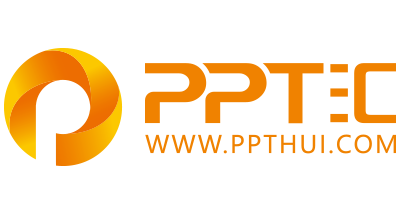 上万精品PPT模板全部免费下载
PPT汇    www.ppthui.com
PPT模板下载：www.ppthui.com/muban/            行业PPT模板：www.ppthui.com/hangye/
工作PPT模板：www.ppthui.com/gongzuo/         节日PPT模板：www.ppthui.com/jieri/
PPT背景图片： www.ppthui.com/beijing/            PPT课件模板：www.ppthui.com/kejian/
[Speaker Notes: 模板来自于 https://www.ppthui.com    【PPT汇】]
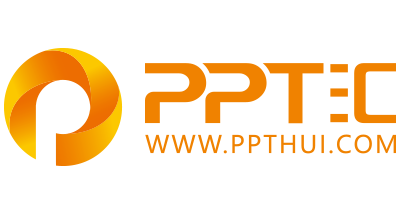 10000+套精品PPT模板全部免费下载
www.ppthui.com
PPT汇

PPT模板下载：www.ppthui.com/muban/            行业PPT模板：www.ppthui.com/hangye/
工作PPT模板：www.ppthui.com/gongzuo/         节日PPT模板：www.ppthui.com/jieri/
党政军事PPT：www.ppthui.com/dangzheng/     教育说课课件：www.ppthui.com/jiaoyu/
PPT模板：简洁模板丨商务模板丨自然风景丨时尚模板丨古典模板丨浪漫爱情丨卡通动漫丨艺术设计丨主题班会丨背景图片

行业PPT：党政军事丨科技模板丨工业机械丨医学医疗丨旅游旅行丨金融理财丨餐饮美食丨教育培训丨教学说课丨营销销售

工作PPT：工作汇报丨毕业答辩丨工作培训丨述职报告丨分析报告丨个人简历丨公司简介丨商业金融丨工作总结丨团队管理

More+
[Speaker Notes: 模板来自于 https://www.ppthui.com    【PPT汇】]